Actualimaths
1)

2)

3)
Intérêts 

Plan d'épargne

Emprunt
a)

b)
Intérêts simples

Intérêts composés
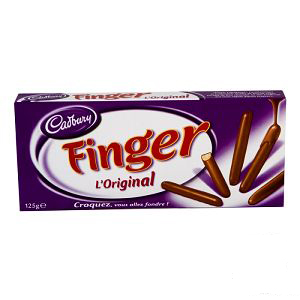 ( Appliqués aux                     )
Définitions :
Principal ou Solde initial (p0)
Solde au ième anniversaire (pi)
Taux d’intérêt (r)
Taux nominal
Taux effectif

             un finger représentera 500€	      une minute représentera une année
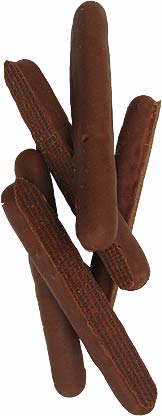 Intérêts simples :
Formule générale
pi-p0=ir
Intérêts composés :
Formules générales
pi=p0(1+r)i
lim(1+r/n) n=er
n    ∞
Pour un même taux de 5,65% :
Avec les intérêts simples :



Avec les intérêts composés :
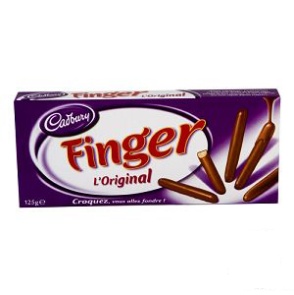 en 35 minutes
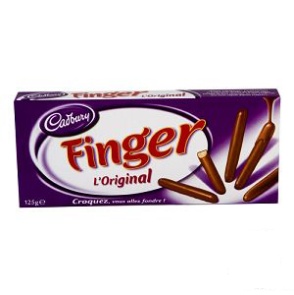 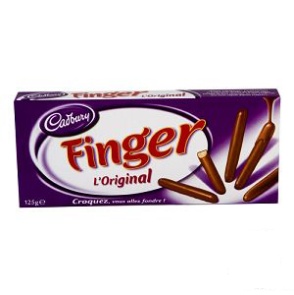 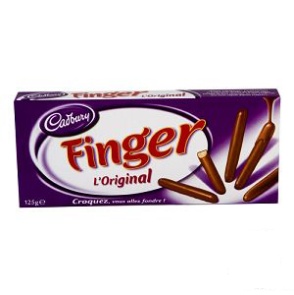 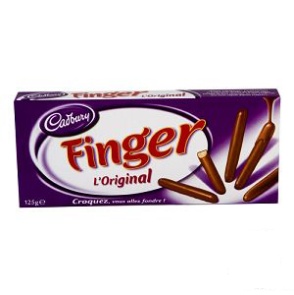 en 20 minutes
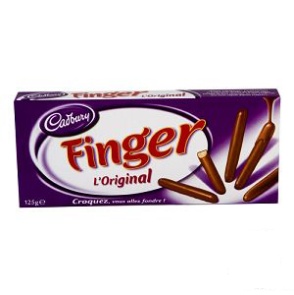 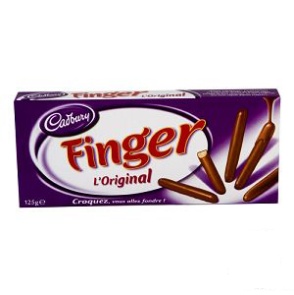 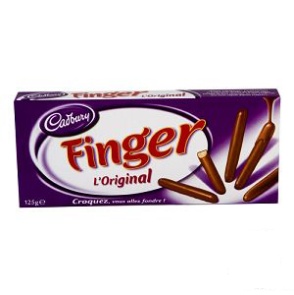 PLAN ÉPARGNE
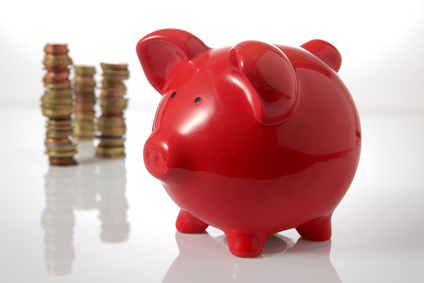 Définitions
L'épargne est la partie du revenu du ménage qui n'est pas consommée mais placée sur un compte dans le but de fructifier.
L'argent épargné est employé sous forme de :
soit d'épargne liquide, qui reste disponible sous forme liquide (Livret A, Livret jeune);
soit d'épargne investie, affectée à des placements (dans des comptes, plans, titres) : compte d'épargne, livret épargne, plan d'épargne, valeur mobilière, ou investissements (dans des moyens de production, l'immobilier, etc.).

Le plan d'épargne est souvent affecté à la constitution d'épargne pour un objectif spécifique. Pour prendre l'exemple français on trouve des plans pour le logement (PEL), en actions (PEA), pour la retraite (PERP).
Fonctionnement d’un plan d ’épargne
Données:
Δ: dépôt annuel de l’épargnant (en euros)
N: durée du plan d’épargne (en année)
r: taux d’intérêt  proposé par la banque (taux constant)
pi: solde du plan à la i-ème année avec i=(0,…,N)

Le jour de la signature du contrat, l’épargnant dépose Δ€ donc on a:
      = Δ

A la fin de la première année, on a:
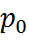 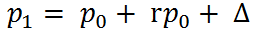 i.e.
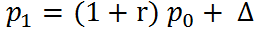 En répétant ce raisonnement pour les années suivantes, on a: pi = pi-1 (1+r) + Δ .
Il s’agit d’une suite récurrente, on déduit un terme du terme précédent.
Il est donc possible d’exprimer pi en fonction de      . Donc:
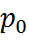 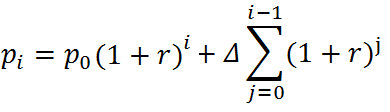 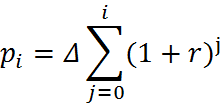 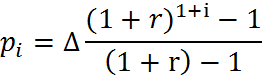 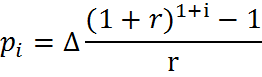 On utilisera plutôt la formule:
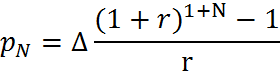 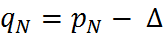 Exemple
Actuellement, le taux d’épargne retraite est d’environ 4 %.
On suppose des placements annuels: Δ=1000 € pendant 25 ans.
On a alors,
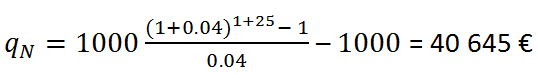 Dépôt total sur 25 ans: 25 000 €.
 Bénéfice de 15 645 €.
Supposons qu’un second épargnant retarde d’un an le début de ses dépôts, alors pour le même taux et le même dépôt annuel, on a:
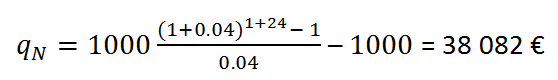 Dépôt total : 24 000 €.
 Bénéfice: 14 082 €.

 On a une différence de bénéfice d’environ 1600 €.
Supposons maintenant que le taux soit de 6%, avec toujours une durée d’épargne de 25 ans et un dépôt annuel de 1000€; on a alors:
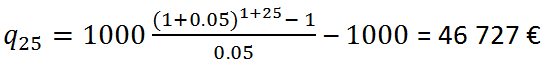 Bénéfice: 21 727 €

En augmentant le taux de 1%, on augmente le bénéfice de 6082 €.
Supposons maintenant, pour un taux de 4% et une durée d’épargne de 25 ans, que le dépôt annuel soit de 900€, alors:
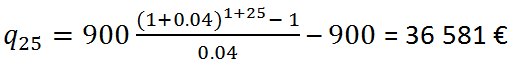 Dépôt total: 22 500 € soit une différence de 8€/mois.
 Bénéfice: 14 081 €

 En diminuant le dépôt annuel de 100€, la différence de bénéfice est de 1600 €
Conclusion:
Etant donné que le calcul des bénéfices fait intervenir une suite récurrente, il faut épargner le plus tôt possible !!!
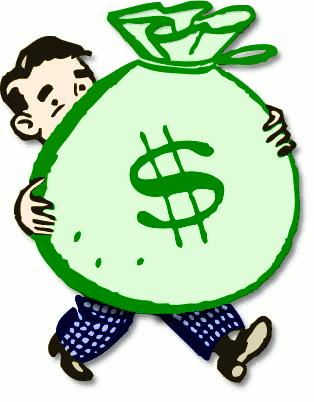 EMPRUNTER
Calcul d’Emprunt
I. Actualisation
La formule suivante permet de déterminer la valeur  de la solde actuelle V0 en fonction de la solde finale Vn:







Avec ,n le nombre d’années, a l’annuité et i le taux.
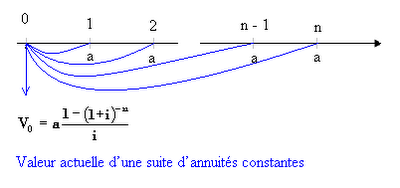 Calcul d’Emprunt
II. Capitalisation
Cette seconde formule, plus utile permet de déterminer la solde finale Vn en fonction de la solde initiale V0 : 






Avec ,n le nombre d’années, a l’annuité et i le taux.
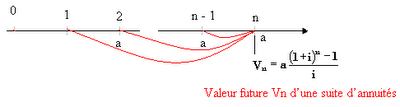 Les suites au service des emprunts
Tout comme les suites arithmétiques ou géométriques on peut déterminer la solde d’une année sur l’autre en fonction de l’année précédente. 
Il suffit d’un peu de logique pour comprendre les prochaines formules.
Les suites au service des emprunts
Posons: 
	-P(i) : Le solde résiduel emprunté au i-ème mois
	- Δ: La mensualité
	-rm: Le taux d’intérêt effectif
	-N la période d’amortissement
Formules de calcul des soldes (Suites)
P(1+i)=P(i)x(1+rm)-Δ
 
On en déduit:
P(i)=P(0)x(1+rm)^i-ΔΣ(1+rm)^j

P(i)=P(0)x(1+rm)^i-Δx[(1+rm)^i-1]/rm
Autres Formules
0= p(12xN)=P(0)x(1+rm)^12N-(Δ/rm)x((1+rm)^12N-1)


Δ=rm x P(0) x (1+rm)^12N/[(1+rm)^12N-1]
Tableau d’amortissement 30000€ sur 12 mois à 10%
Systèmes de Calcul du Taux effectif
Avantageux pour l’emprunteur:

(1+r)=(1+rm)^12N
Avantageux pour le banquier:

r=rm/12